Request to Speak
How to make a “Request to Speak” using the  
Arizona  Legislative  Information  System  
(ALIS)
ALIS stands for: 
Arizona Legislative Information System

You may access ALIS from your home computer and portable devices.
ALIS website homepage allows you to:
Use the Request to Speak.
Track Legislation on specific bills.
Know when a bill will be heard in a Committee.
Watch hearings as they are happening.
Find and contact your Legislators.
Learn about the legislative process.
Pursuant to statute section 41-1101, the legislature shall assemble at the seat of government at twelve o'clock noon on the second Monday of January each year. RTS will be fully functional when the bills have been assigned to committees.

Before you can use the RTS you have to be signed up for it. I or someone who is going to the State Capital can do this for you at kiosk located there.
What is Request to Speak?
The Request to Speak application allows you to sign in, register your opinion and leave a comment for the committee members. You do not have to speak to give your opinion to the committee.
This is the website where you can access the RTS system.
www.azleg.gov

Any comments or testimony become part of the permanent record and follow the bill through the legislative process.
Home Page View
www.azleg.gov
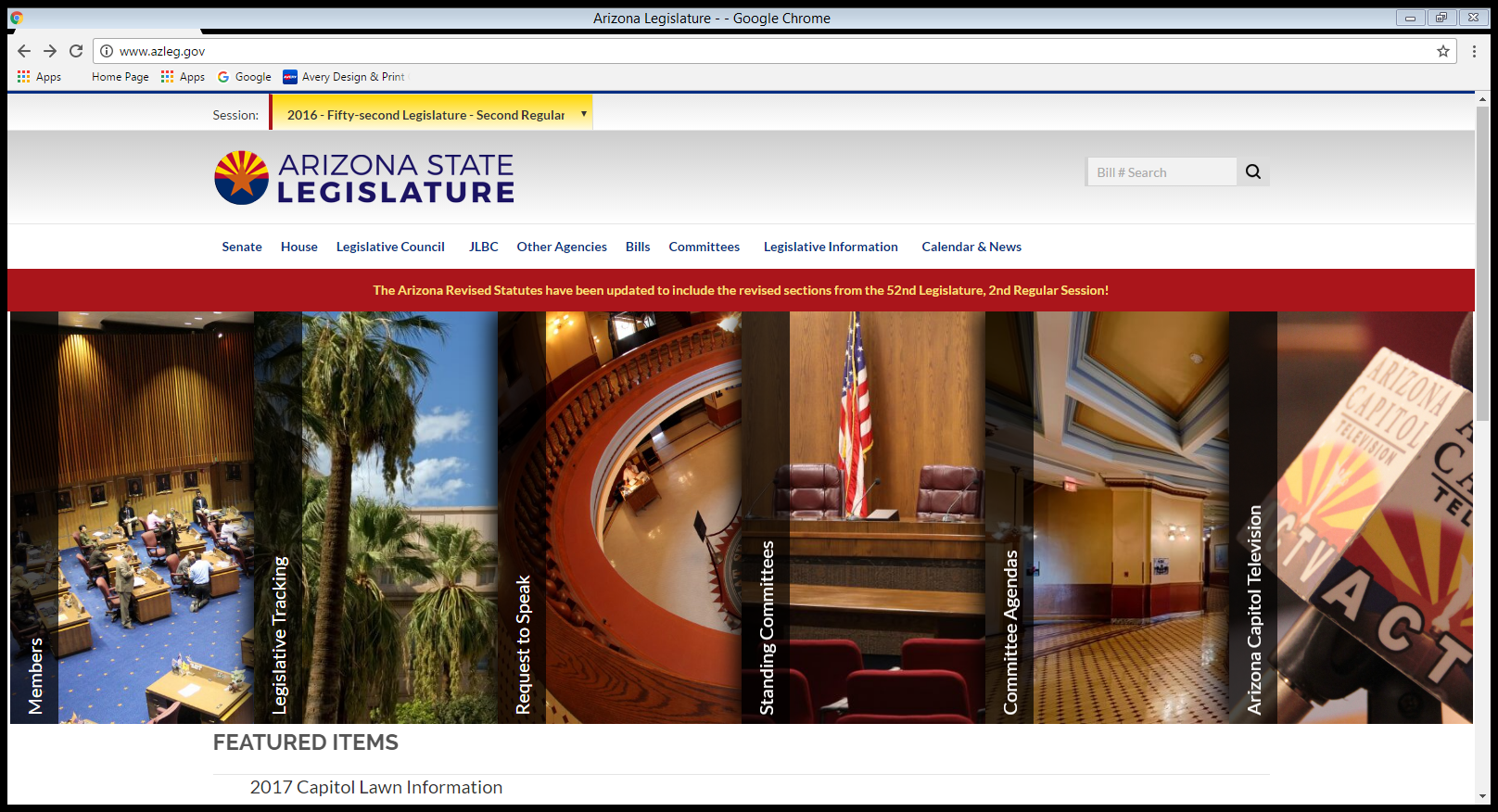 Before you Request to Speak 
if you would like to look up a 
bill to learn more about it
 you can do that here.
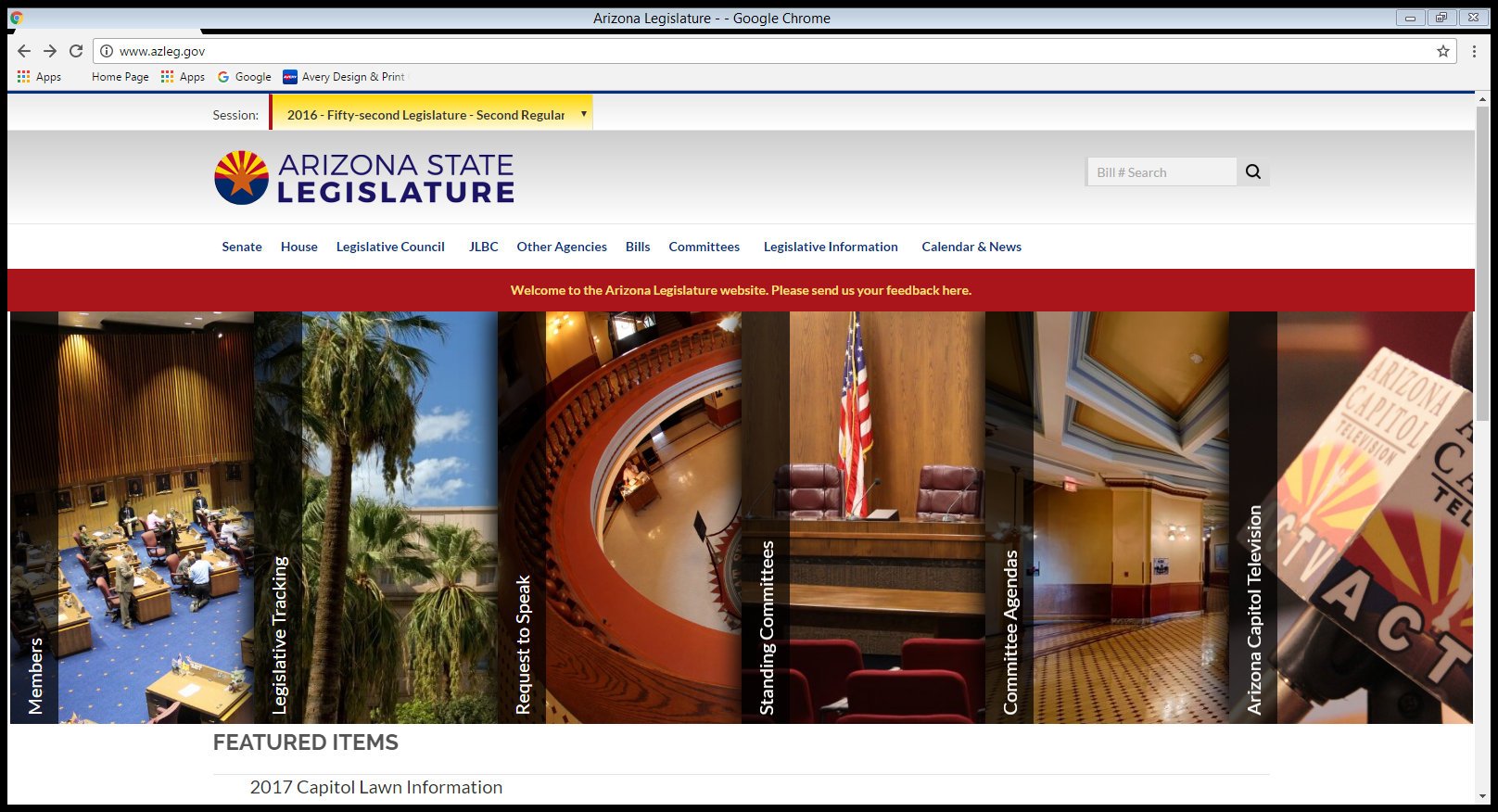 All of the bills information will be on this page.
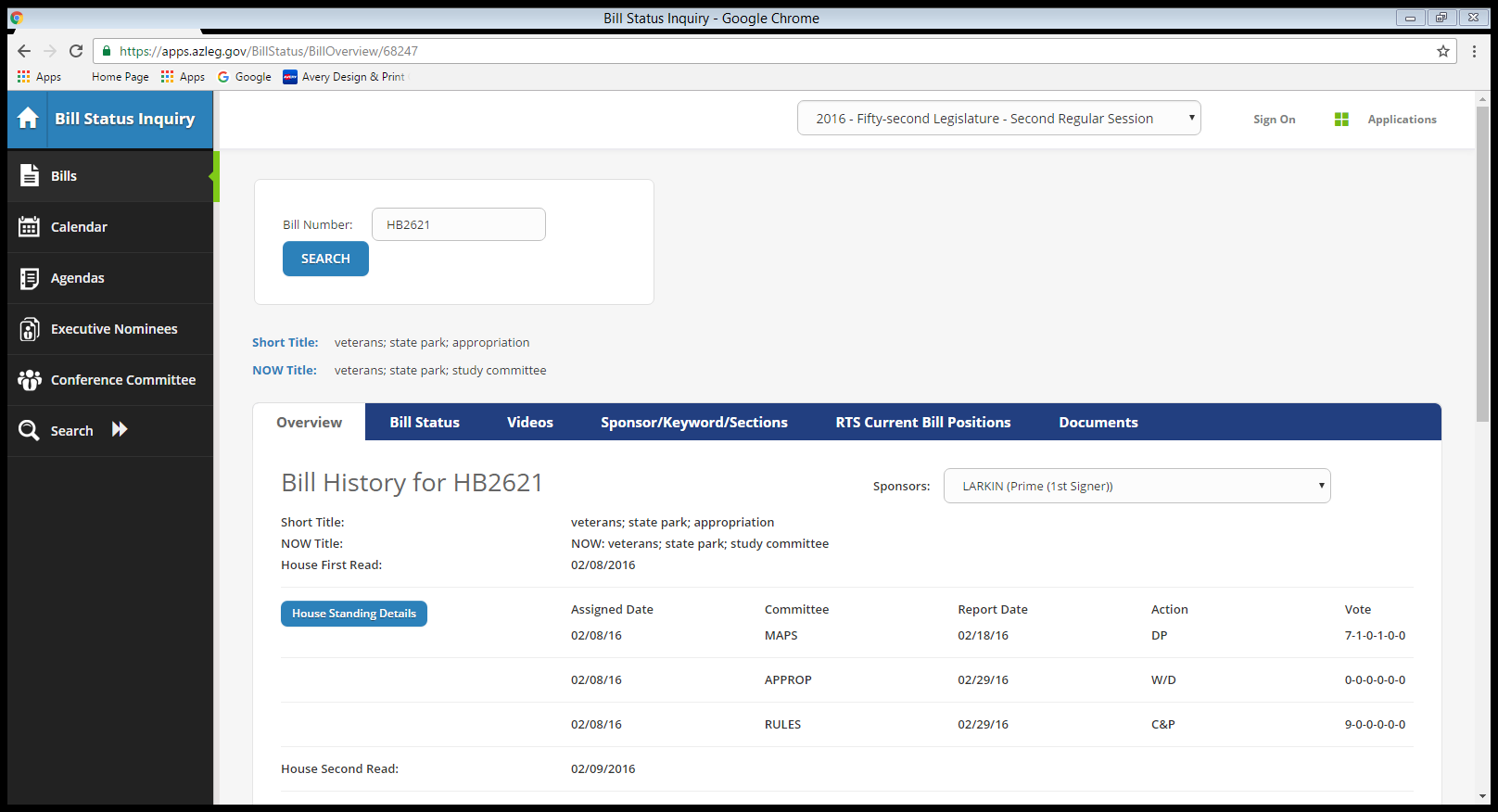 Once you have looked up a bill you go back to the home page. Then to comment on a bill  in writing or in person,  you must first click on  “Request to Speak”
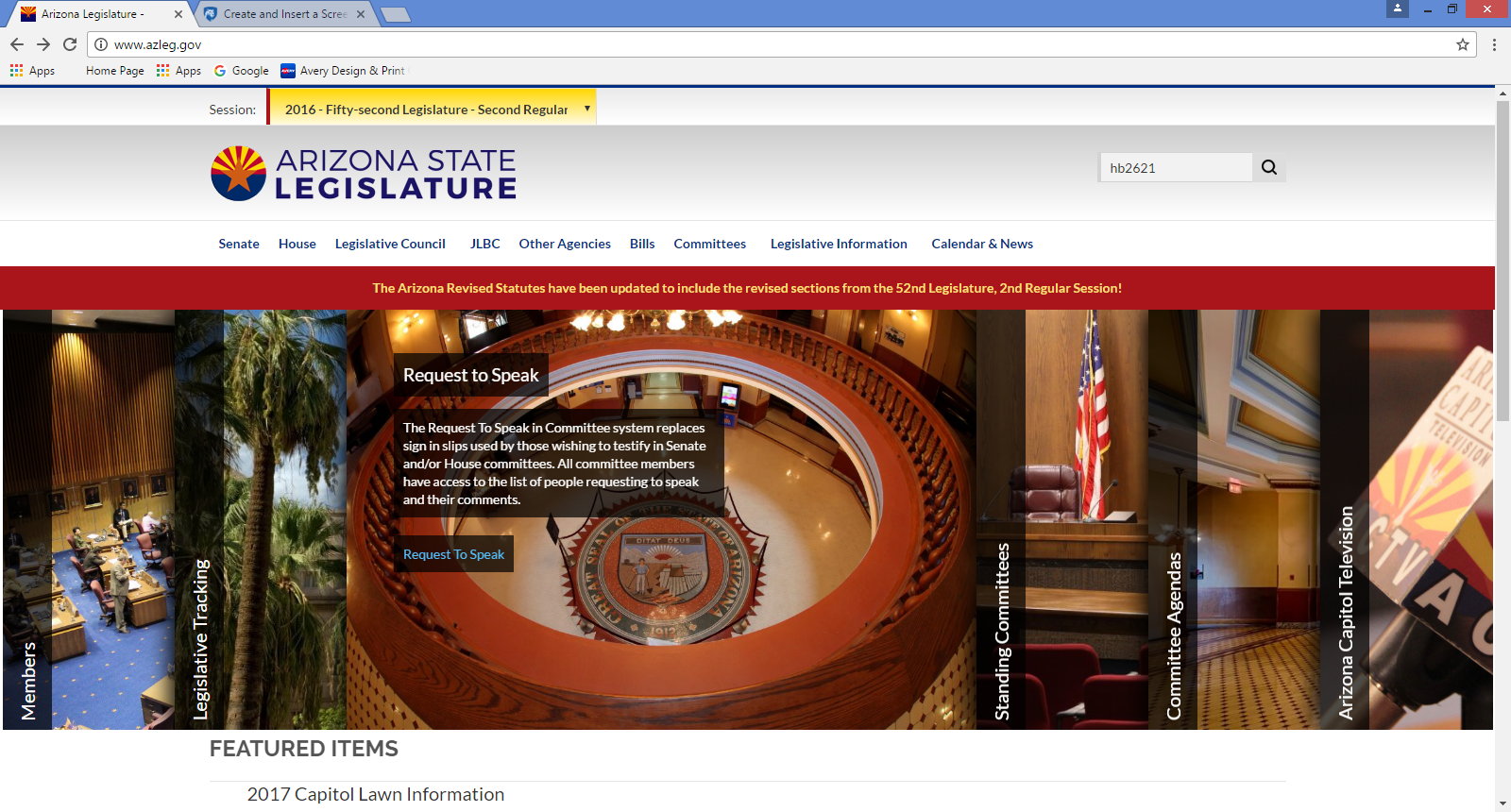 Click on 
“Request to Speak”
Click on “Request to Speak” or “Sign On”
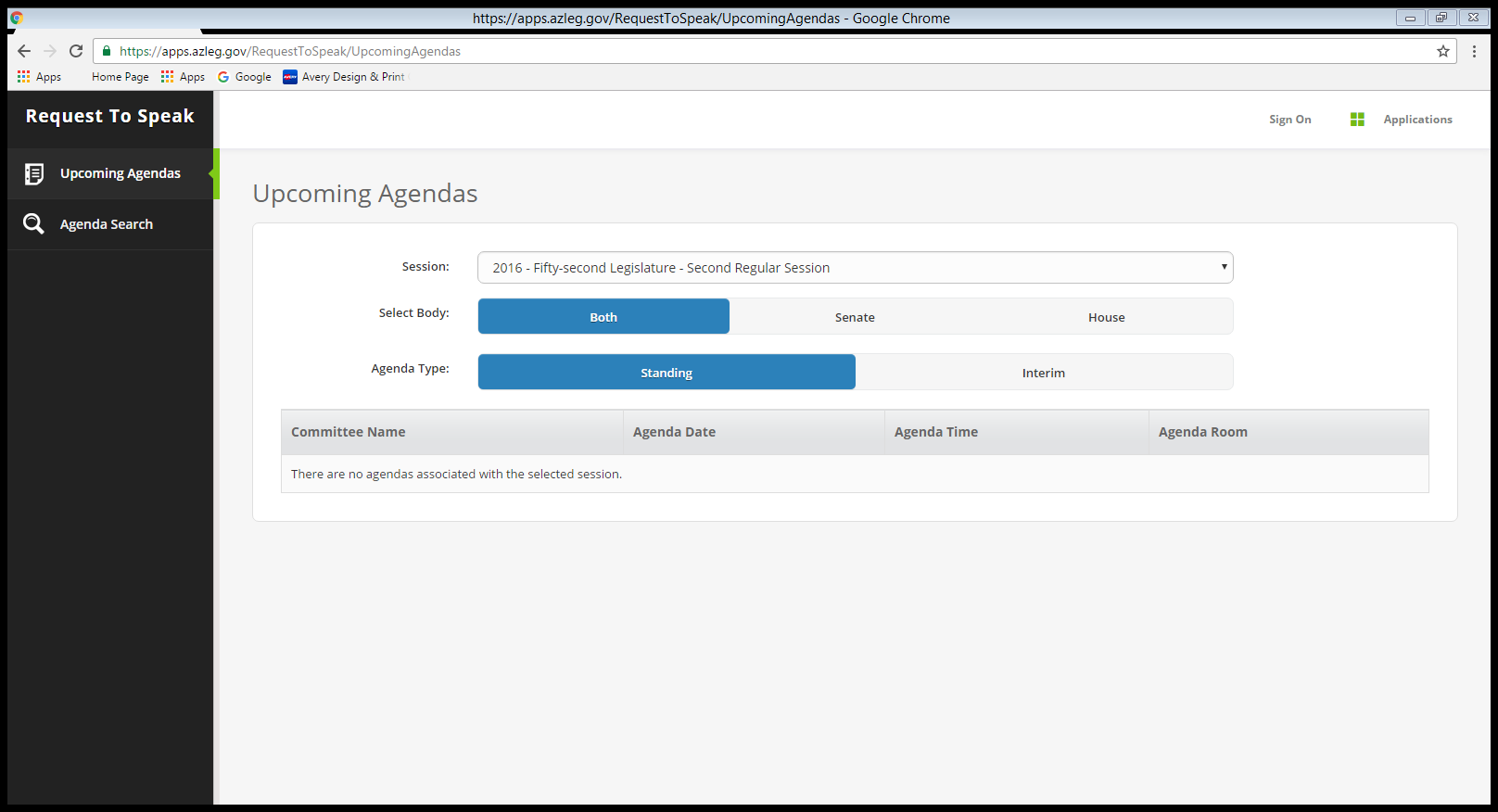 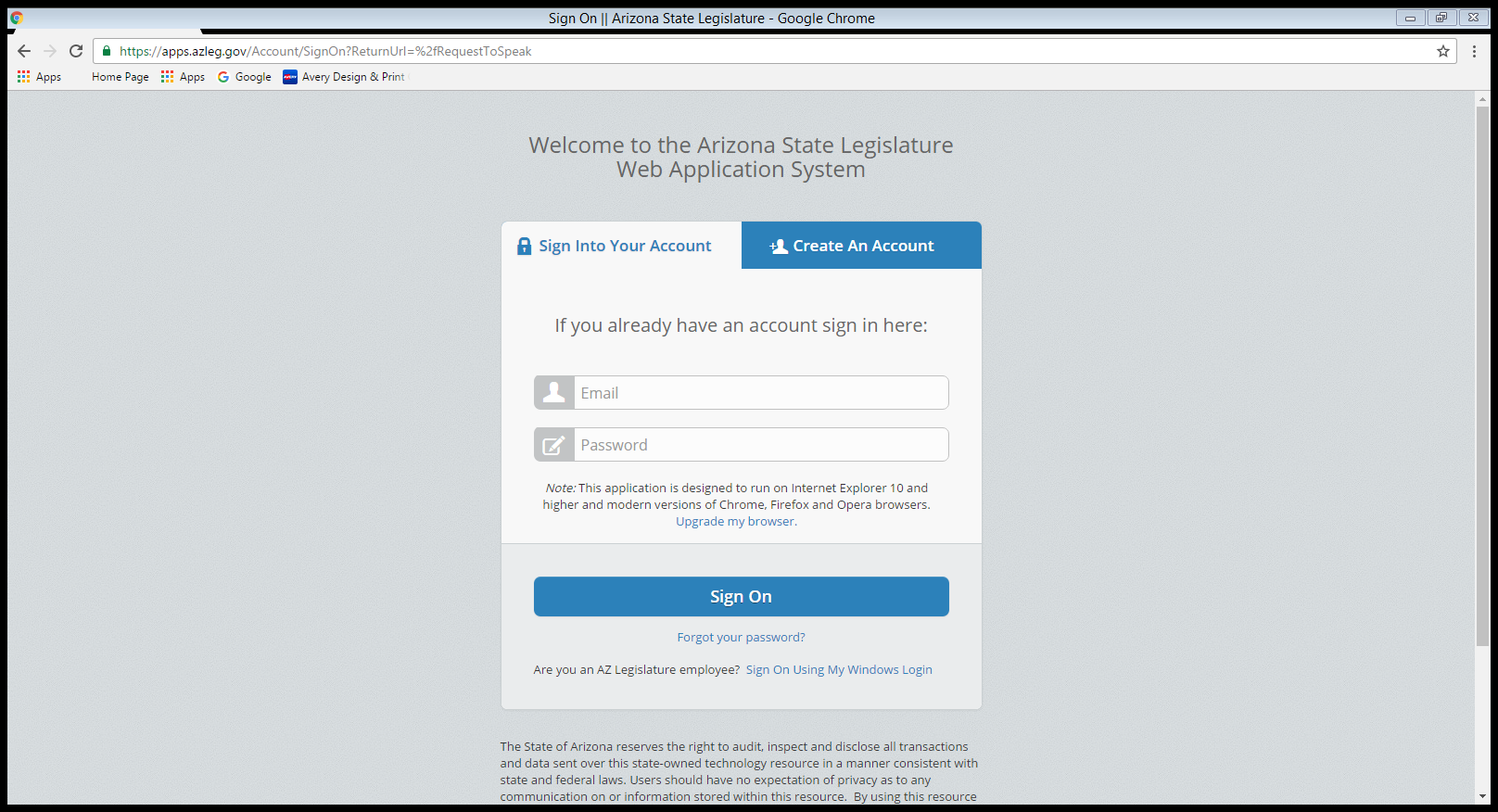 Sign in Page or Create An Account

If you have a account sign.
Enter your  account email  and password.

If you don’t have a account you can create one.
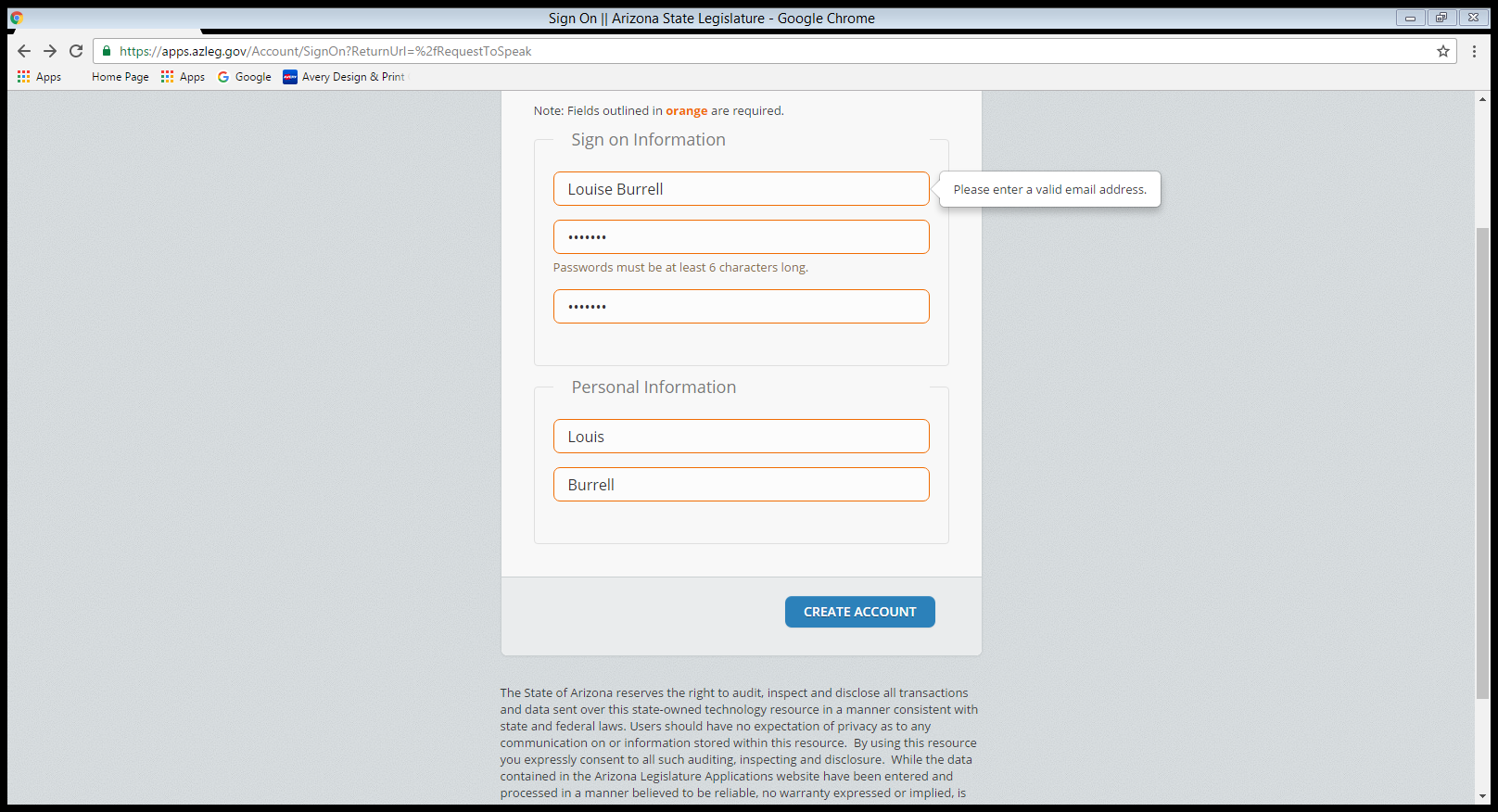 Fill in all of the fields and create account.
Click on “New Request”
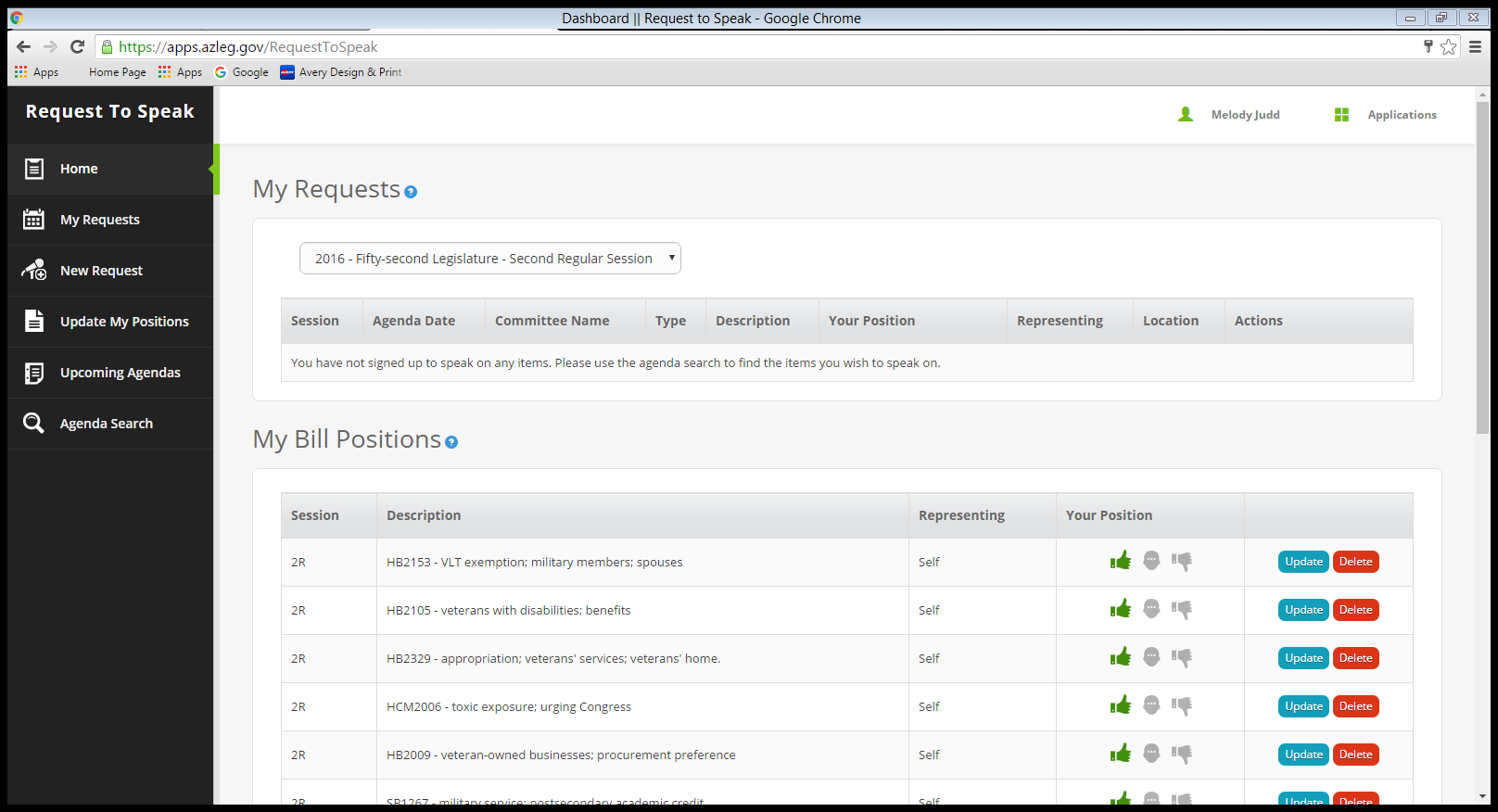 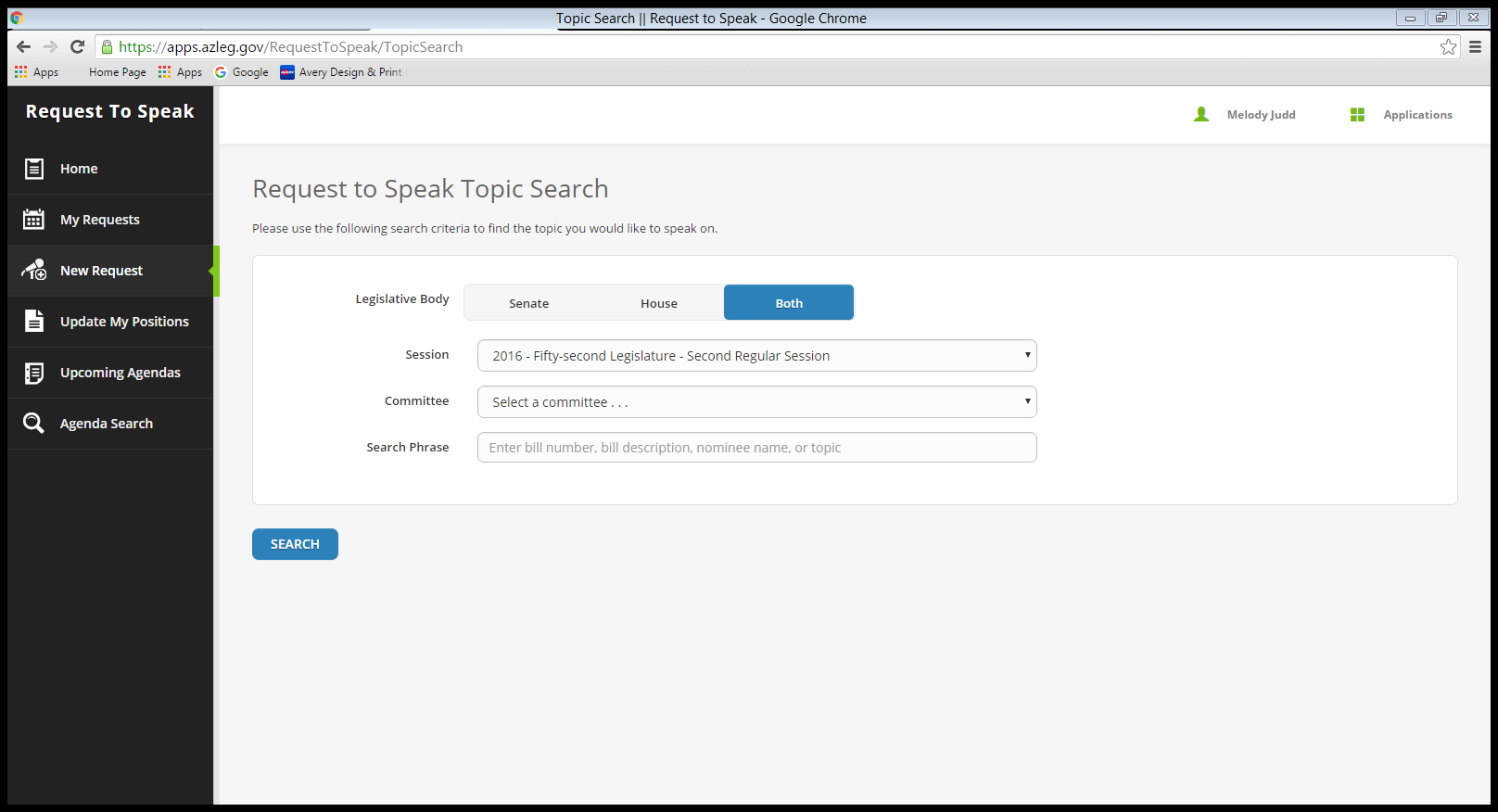 The “New Request” allows you to create a “Request to Speak” on a bill on the current agenda.
Enter the bill number, bill description, nominee or topic here and press search.
If you've entered accurate information, a  result will come up, as below. Click on “Add Request”.
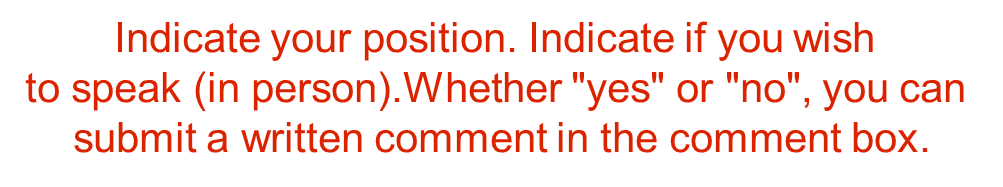 Once submitted, your request will be  added to any others you have made.
During committee hearings, the committee chair and  members will be able to see your position and any  comments, and whether you want
to provide in-person testimony.
You will also find a copy of your position under the "My Bill Positions" and on the "Home" sections of "Request to Speak"
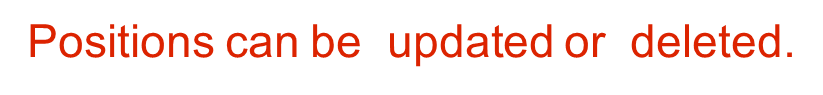 You will  notice that  from the  "Request to  Speak"  Home page,  you may  also search  for  agendas.
You can see all the bills on the agenda  for a given hearing date.
Every benefit that a Veteran and their Family receives starts with legislation! 

Request to Speak (RTS) is a effective way for the VFW and Auxiliary to advocate for Veterans and their Families.

I hope that you will make your voice heard at the Arizona Legislature.

There's a lot more you can do with the ALIS system.
The best way to learn is to go to www.azleg.gov and start  experimenting!